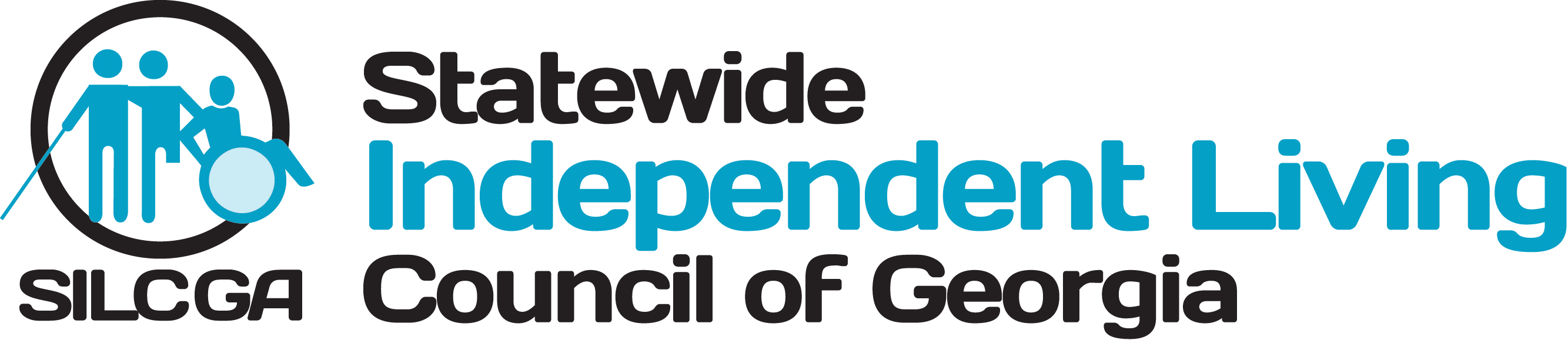 Shelly Simmons – Welcome & Introduction
Agenda
Welcome
Congressman Hank Johnson
SILC Activities & Collaborations
SILC Legislative Agenda
Senator Jon Ossoff’s office – Teresa Dukes
Gaylon Tootle – Walton Options for IL
Charlie Miller – GCDD
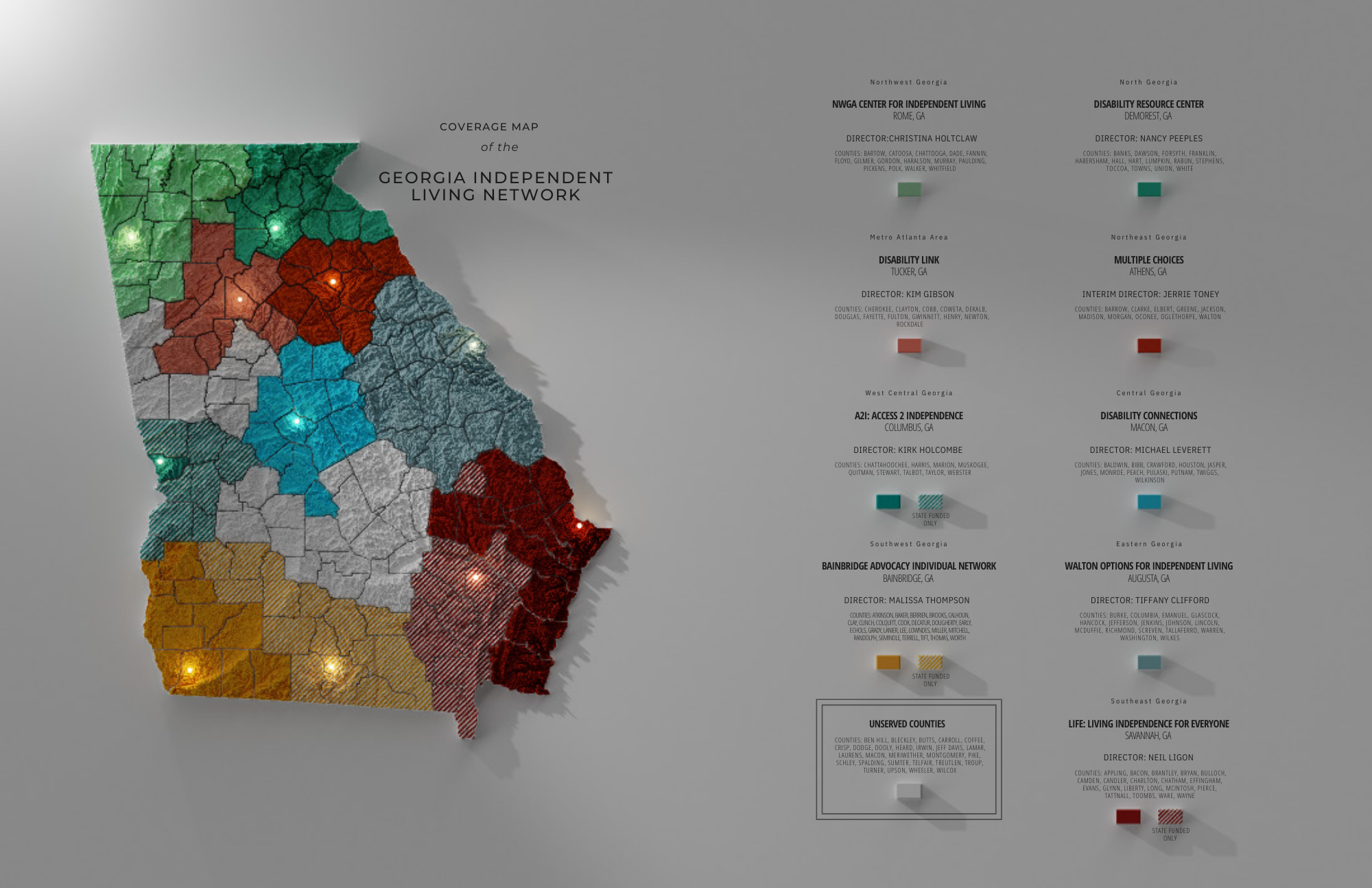 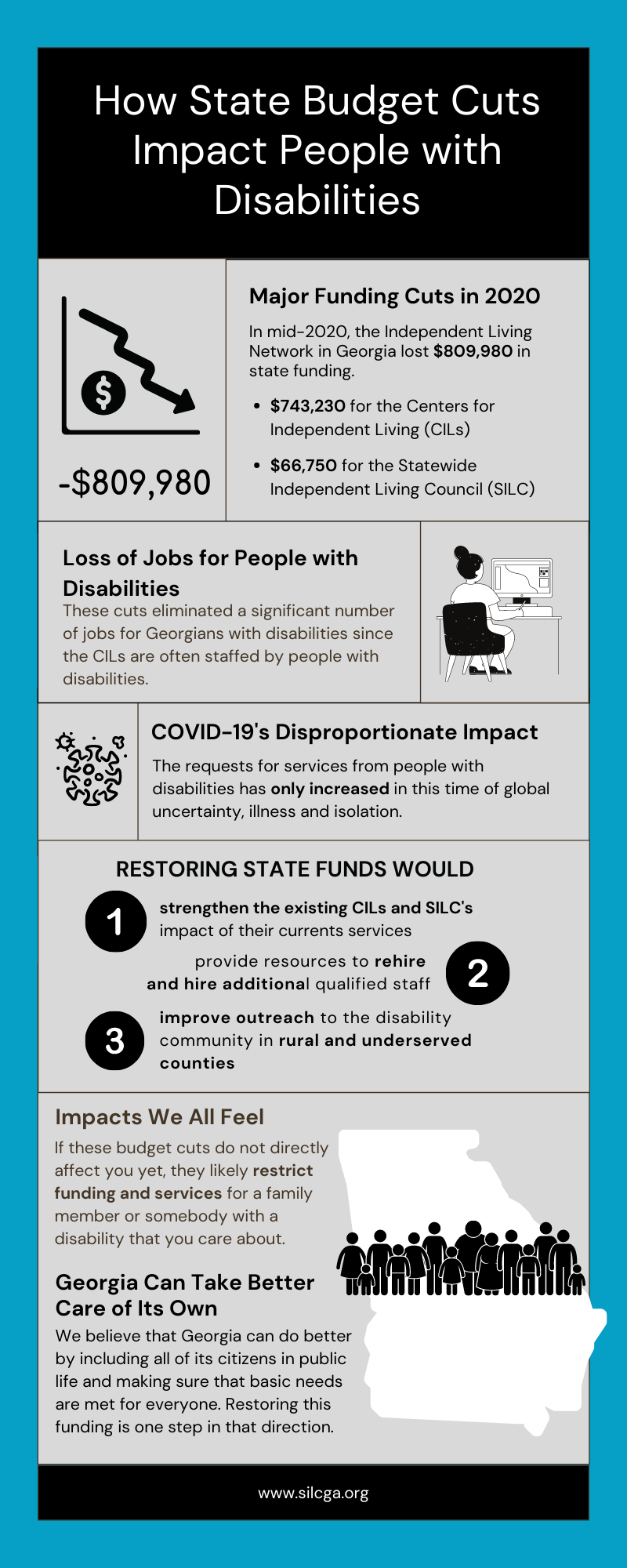 Funding Restoration
Contact local Representative – www.openstates.org 
Contact the Appropriations Human Resources Subcommittee
Rep. Katie Dempsey (Chairperson)
Rep. Tom Kirby (Vice Chairman)
Rep. Tommy Benton, Rep. Emory Dunahoo, Rep. Don Hogan, Rep. Wayne Howard, Rep. Karen Mathiak, Rep. Greg Morris, Rep. Mary Margaret Oliver and Rep. Bert Reeves (Members)
Funding Restoration
Contact local Senator – www.openstates.org 
Contact the Senate Appropriations Human Development & Public Health Subcommittee
Sen. Ben Watson (Chairman)
Sen. Dean Burke (Vice Chairman)
Sen. Emanuel Jones, Sen. Butch Miller, Sen. Kay Kirkpatrick, Sen. Nan Orrock, and Sen. Lindsey Tippins (Members)
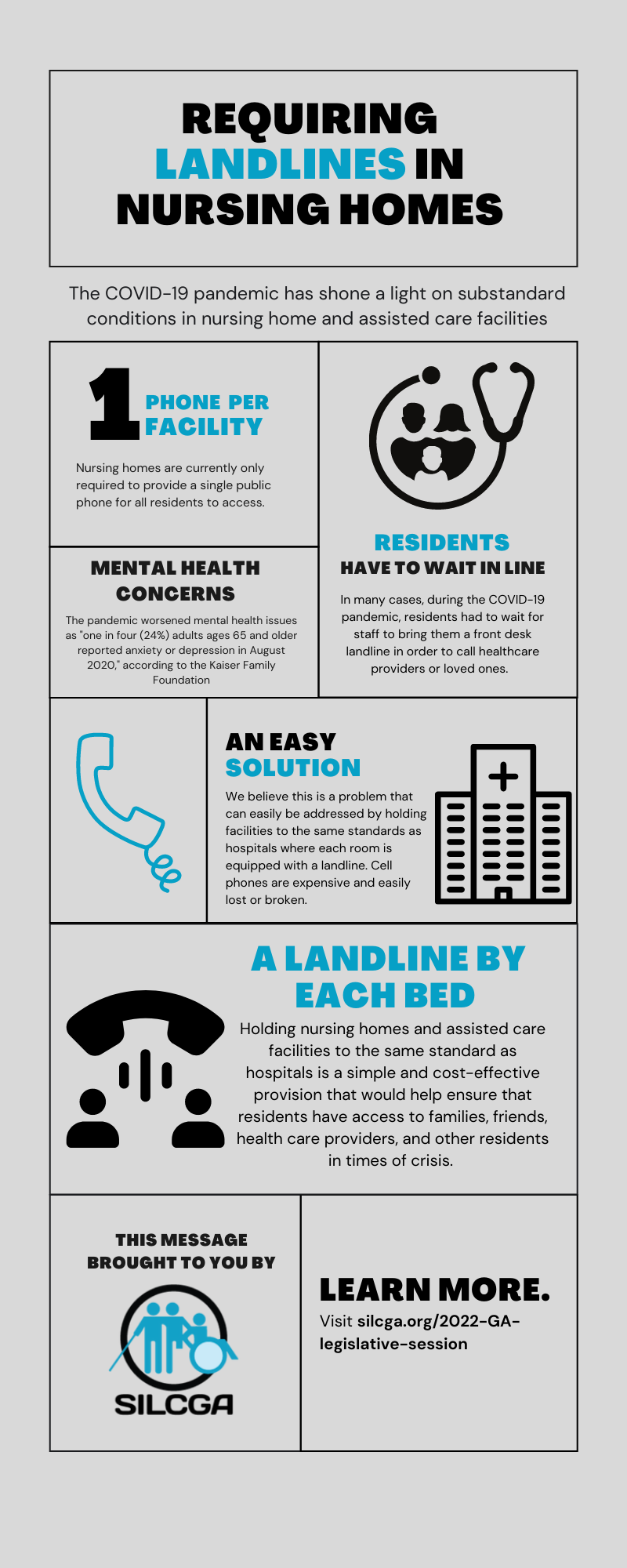 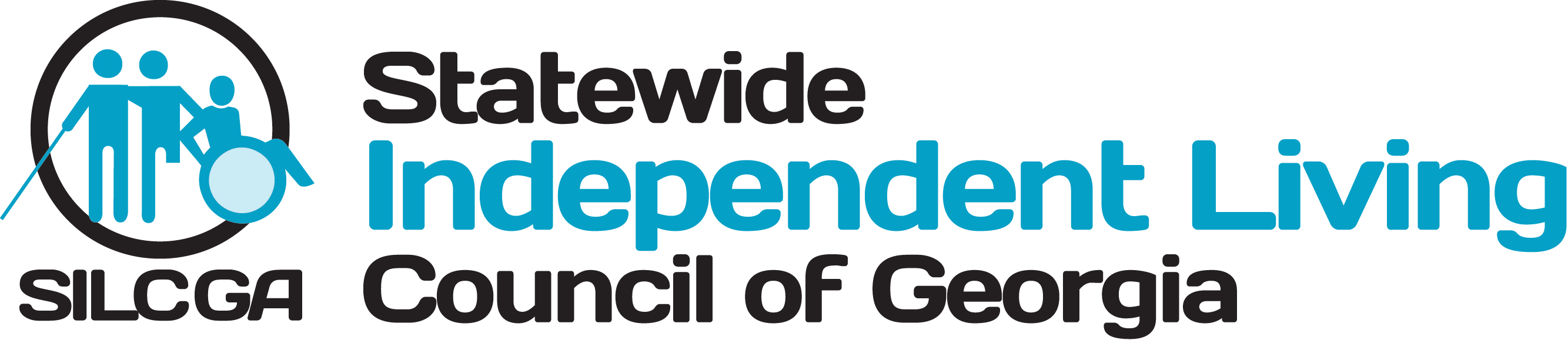 Senator Jon Ossoff’s office – Teresa Dukes
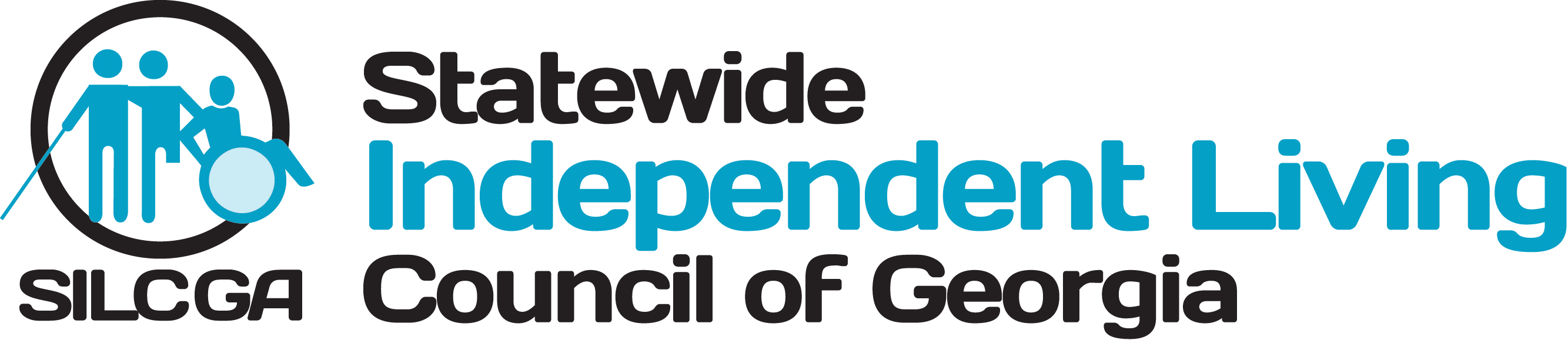 Gaylon Tootle – Voting Rights – Walton Options for Independent Living
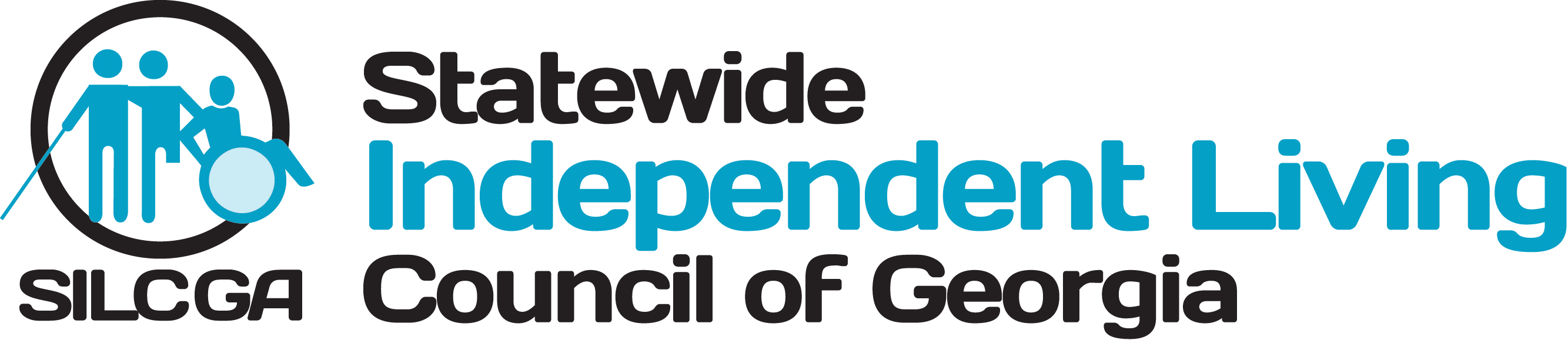 Charlie Miller – Legislative Agenda – GCDD
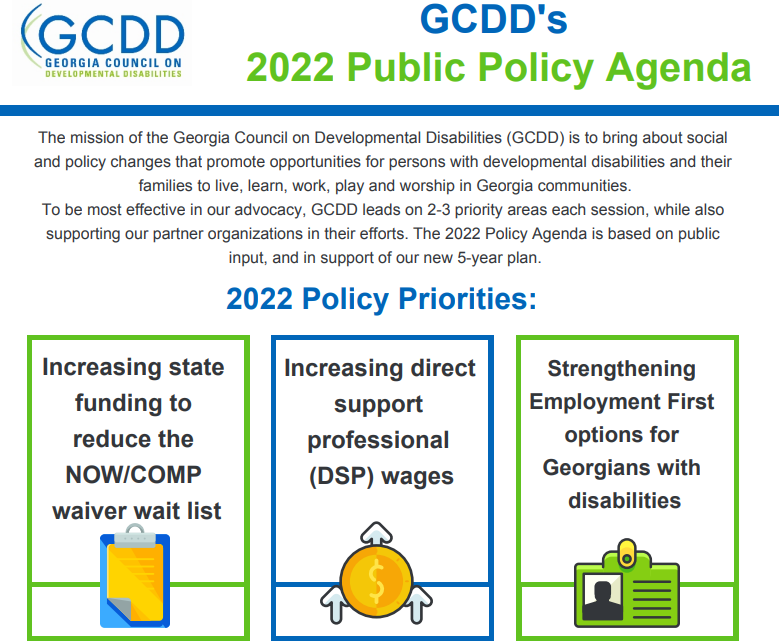 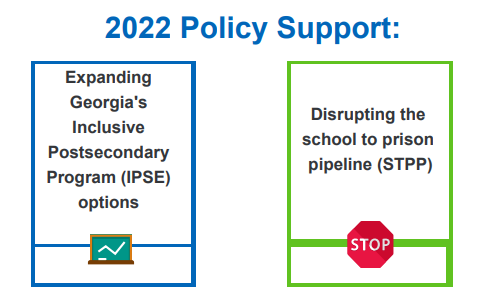 Questions?
Contact GCDD's Legislative Advocacy Director: Charlie Miller, at charles.miller@gcdd.ga.gov 
OR 
GCDD's Public Policy Research and Development Director: Dr. Alyssa Miller, at alyssa.lee@gcdd.ga.gov 

For more information on GCDD, visit our website: gcdd.org
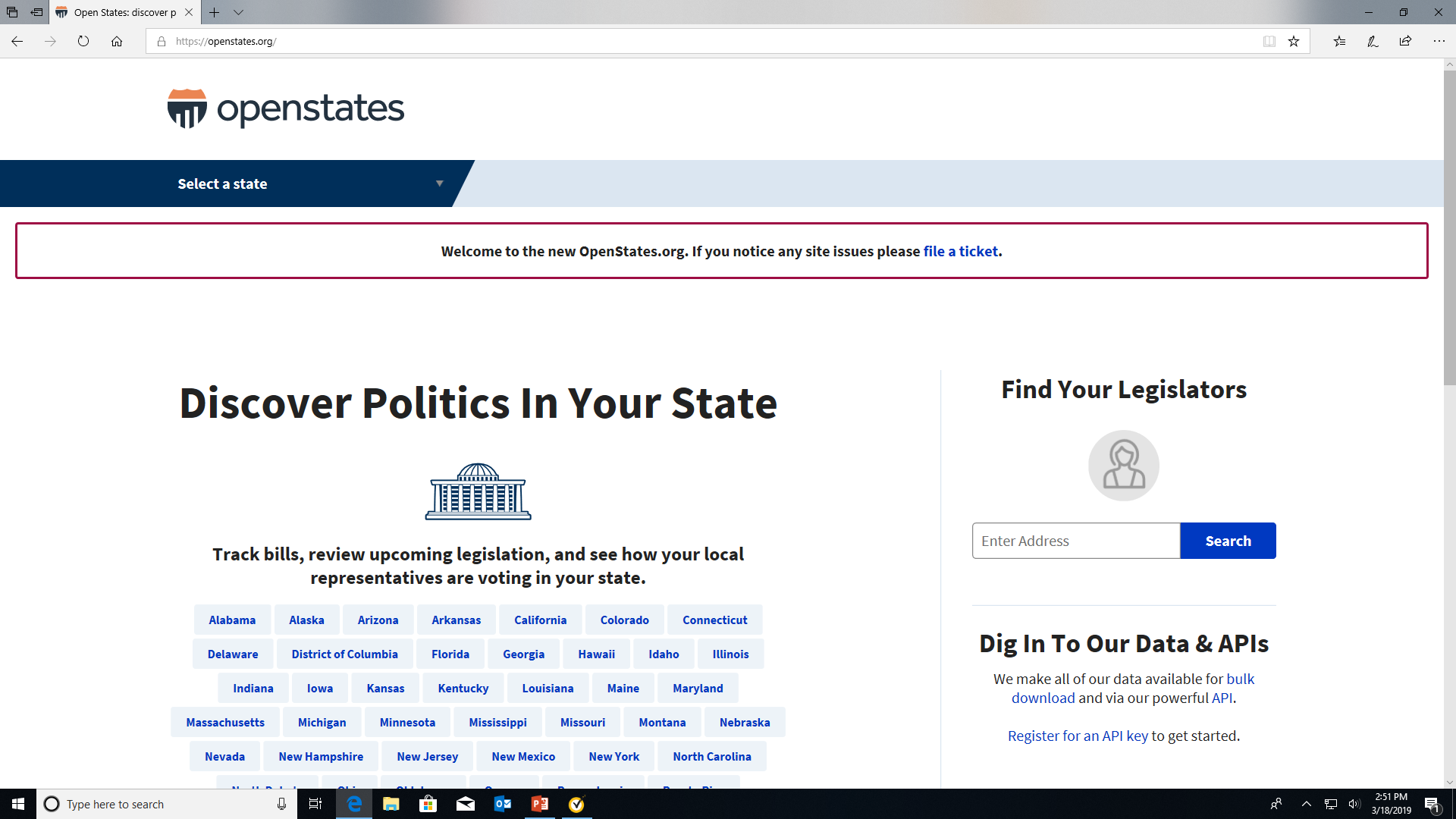 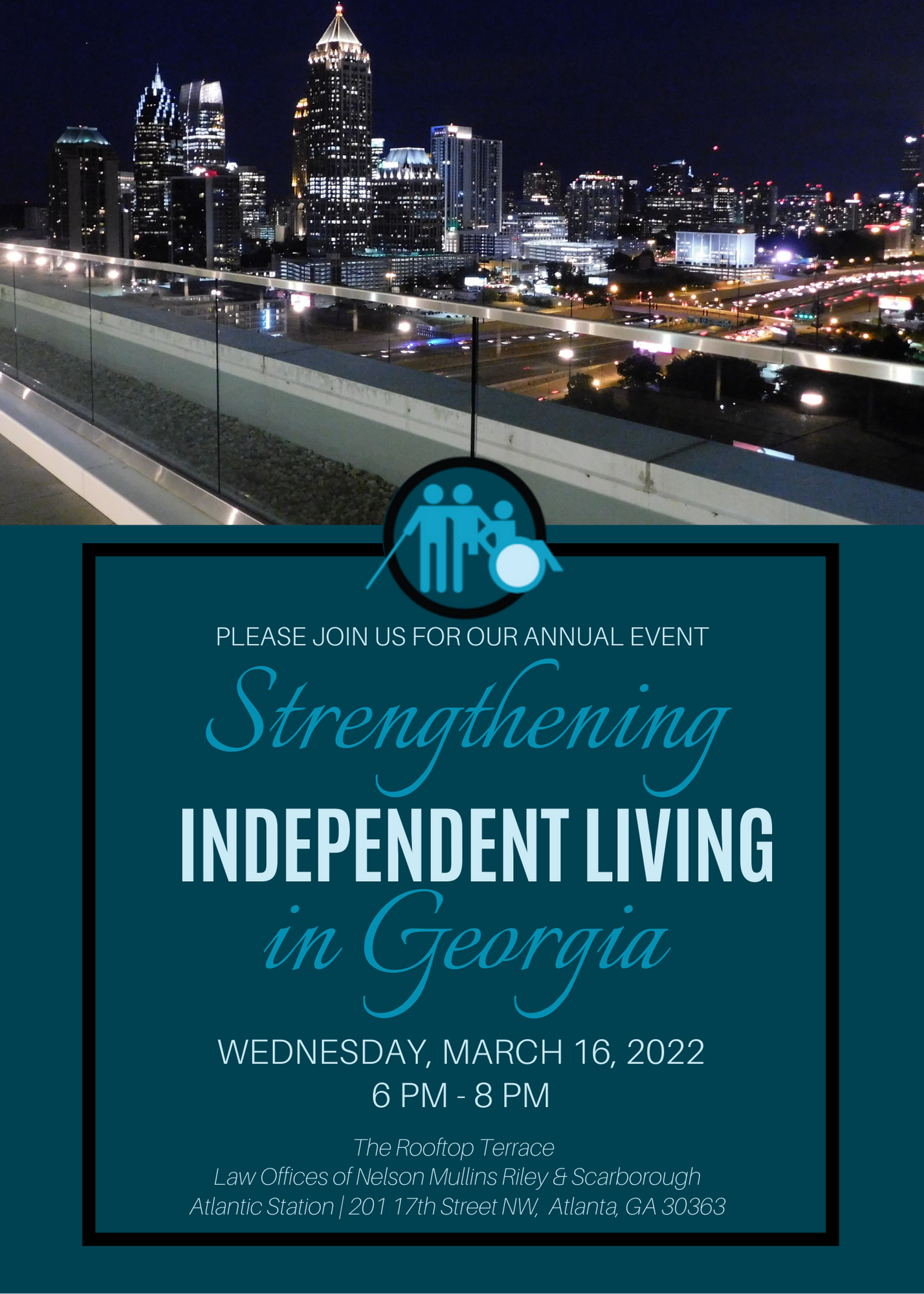